TEXT RECOGNITIONSenior capstone 2012
--Caesar Cai
Definition and requirement
Write an optical character recognition application that identifies and recognizes printed text within an image

Investigate existing algorithms and libraries. Use the Carleton College Computer Science Comps Project 2010 as a starting point.
Initially, try black text on a white background.
Design a uniform API so that you can plug in alternative OCR functions.
Evaluate the effectiveness of your OCR compared to existing algorithms.
Develop an application that employs augmented reality for text within an image (e.g geo-tag state park signs, license plates, campus building signs, ..)
What I did
An C# application using an open source OCR engine to identify printed text within an image.
What I did not do
The OCR function

Some good ideas that I cannot achieve. (For example, Use a dictionary to correct words).
Start with …
2010 Carleton College Computer Science Comps Project

A lot internet researches

Hello World with couple different OCR engines
OCR Engines
Microsoft MODI
Free
Need to Install with Office 2003

Tesseract by Google
Open Source

AspriseOCR
Good, but expensive
Simple Interface
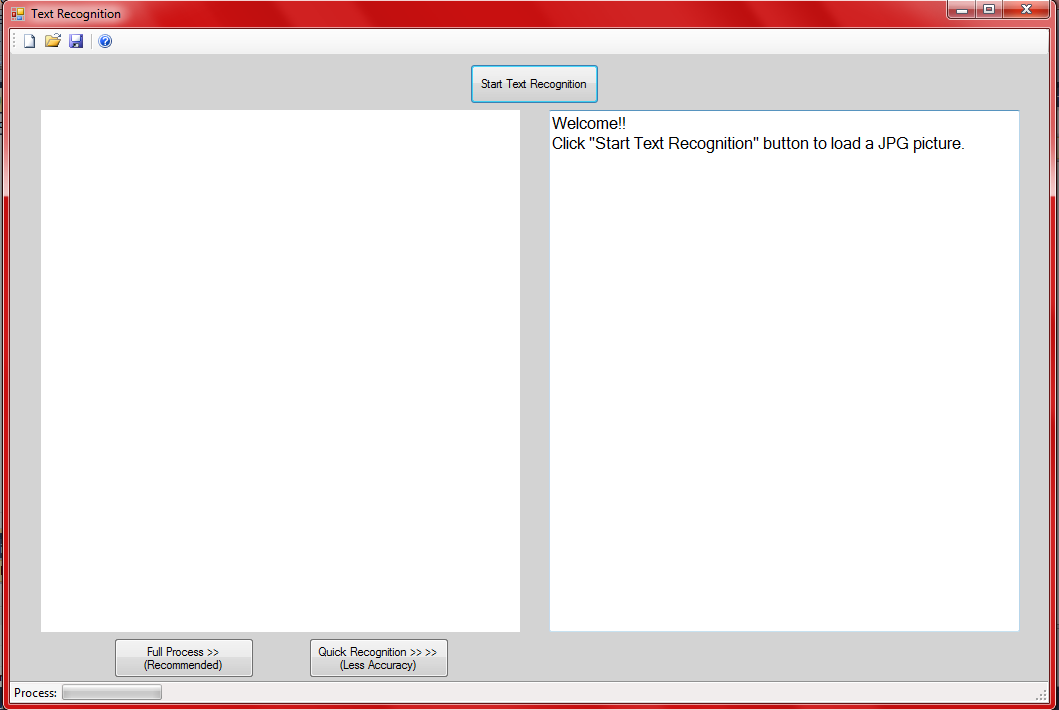 Fast or Full
Full
Fast
OR
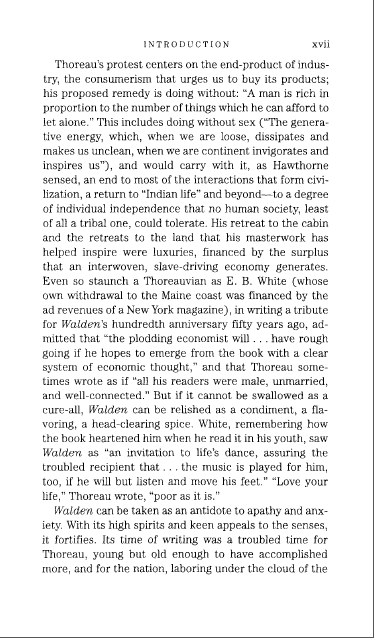 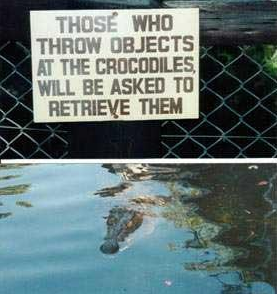 Steps for a fast RECOGNITION
Cut Lines
Cut Words
Send Char to OCR Engine
Using Returned Chars to Produce the Text.
Cut Lines
If a line of pixel has more than 98% of white pixels, it is a empty line.

If there are three empty lines together, this is a gap between two lines of text.

For efficiency, check one line out of three when it is not empty line. If find an empty line, the check whether its neighbors are empty lines, too.
Cut Lines
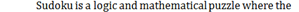 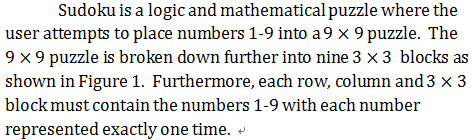 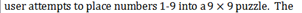 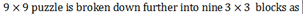 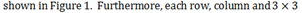 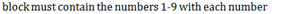 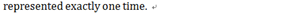 Cut Words
<20%
>20%
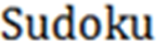 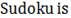 100%
Not White Space
White Space
Cut Words
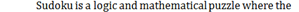 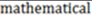 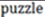 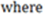 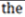 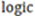 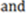 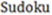 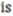 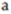 Steps of Identifying Text w/ Picture
Range the Text Area
Pick the  Text Color
Denoising
Range the Text Area
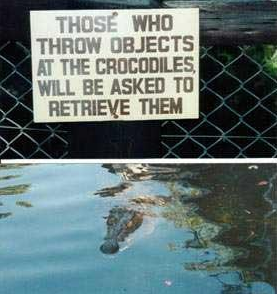 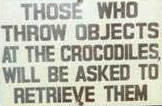 Pick the  Text Color
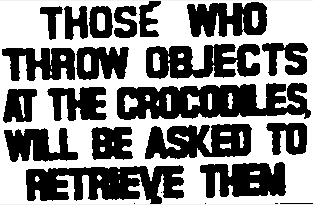 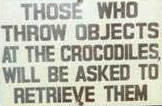 Some Issues (well, a lot of issues)
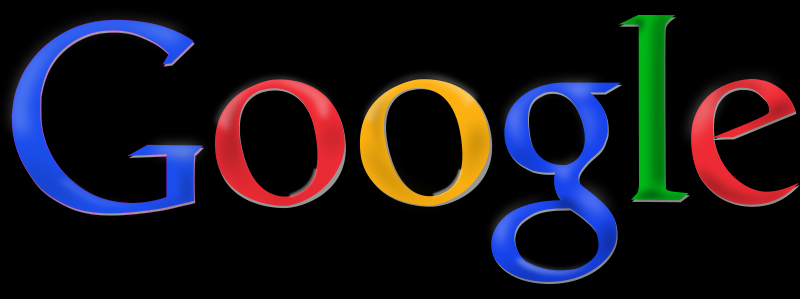 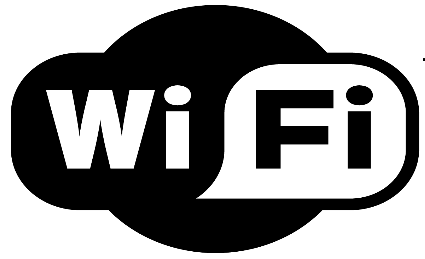 Some Issues (well, a lot of issues)
iiiiiiiiiiiiiiiiiiiiiiiiiiiiiiiiiiiiiiiiiiiiiiiiiiiiiiiiiiiiiiiiiiiiiiiiiiiii
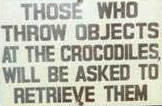 Watch a demo
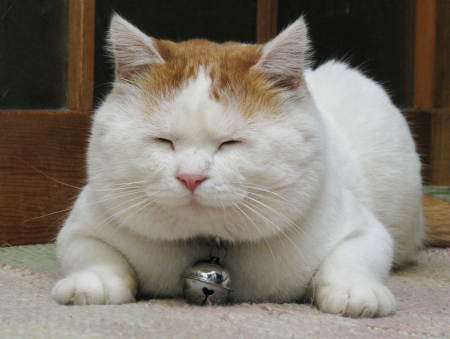 Best Learning techniques
Internet – Online tutorial website, Google

Professors

Textbooks
Most helpful CS classes
Event Programming  (C#)

Theory of Computation (Algorithm)
Advice for next year’s seniors
Talk with your Professors and classmates

Work on regular schedule

Don’t afraid to ask questions
Any questions